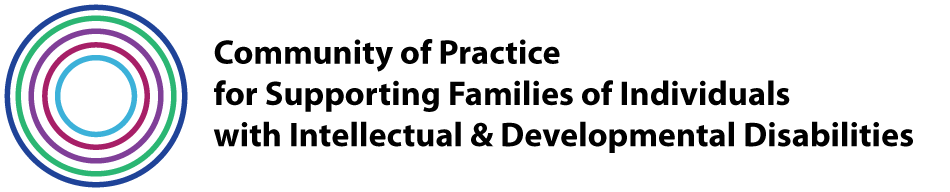 Tennessee State Team
[Speaker Notes: LAURA OPENS, INTRODUCES TEAM]
Overview of the ALL in TN
103,474 individuals estimated to have Developmental Disabilities*
8% 
(8,182)
6%(6,651)
86%
(88,641)
Served by DIDD
Waiting for DIDD
*Based on 1.58% prevalence of 6.549 citizens, US Census (2014)
[Speaker Notes: LAURA]
Current Reality In State
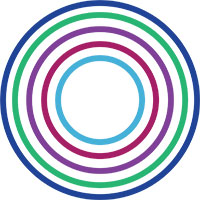 Person Centered Excellence Accreditation – CQL
Accreditation plan
HCBS Settings and Person Centered Planning Rule
 Provider self-assessments
DIDD self-assessments
State of TN Transition Plan
[Speaker Notes: LAURA
--------------------
Set the stage of what is happening in your state that may influence the work you are doing to support families. (positive or negative)
Big events the occurred in the last year that may impact the work(i.e., change in governor/legislative leadership, budget reduction/surplus, planned systems reform) New grants or initiatives that are integrated or connected with this work.]
Current Reality In State
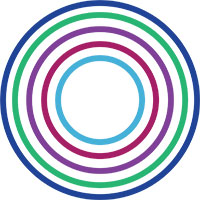 Waiver Renewal
Implementing cap upon renewal of existing 1915c waiver
Transition among waivers
Notification
Managing cap
Aging Caregivers Act
National Core Indicators, NCI State
No Wrong Door
Employment First!
[Speaker Notes: LAURA
--------------------
Set the stage of what is happening in your state that may influence the work you are doing to support families. (positive or negative)
Big events the occurred in the last year that may impact the work(i.e., change in governor/legislative leadership, budget reduction/surplus, planned systems reform) New grants or initiatives that are integrated or connected with this work.]
Current Reality In State
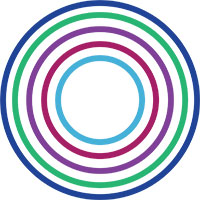 Agreement reached in 20 year old lawsuit
Exit Plan
Individual Support Plan reform
Psychopharmacology
Protection From Harm
Closure Plan
Greene Valley Developmental Center
Less than 100 people
More than 600 state employees
[Speaker Notes: LAURA
--------------------
Set the stage of what is happening in your state that may influence the work you are doing to support families. (positive or negative)
Big events the occurred in the last year that may impact the work(i.e., change in governor/legislative leadership, budget reduction/surplus, planned systems reform) New grants or initiatives that are integrated or connected with this work.]
Current Reality In State
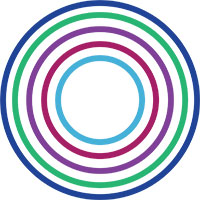 Planned Systems Reform	
Development of Community and Employment First CHOICES 1115 Waiver
Services for people with DD and ID
Target implementation July 1, 2016
To run concurrent with 1915c waivers
Training MCOs
[Speaker Notes: LAURA
--------------------
Set the stage of what is happening in your state that may influence the work you are doing to support families. (positive or negative)
Big events the occurred in the last year that may impact the work(i.e., change in governor/legislative leadership, budget reduction/surplus, planned systems reform) New grants or initiatives that are integrated or connected with this work.]
Current Reality In State
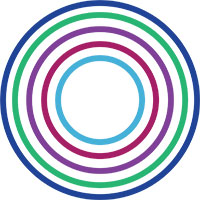 Budget Reductions
Continued DIDD reduction in force
Proposed program cuts  - saved
Family Support Program
Waiver Rates
[Speaker Notes: LAURA
--------------------
Set the stage of what is happening in your state that may influence the work you are doing to support families. (positive or negative)
Big events the occurred in the last year that may impact the work(i.e., change in governor/legislative leadership, budget reduction/surplus, planned systems reform) New grants or initiatives that are integrated or connected with this work.]
THEN and NOW:  Our State CoP
Vision, Goals and Priorities
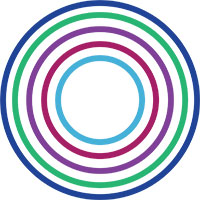 [Speaker Notes: LYNETTE
---------------------
Please list the goal/vision or activities that your group planned on doing when you applied for the grant (or in your first year).  Then in second column list the current priorities or goals that you are focusing on NOW.  Share with the audience what has changed and what has stayed the same.  Explain why.  (add as many rows as you see fit)]
THEN and NOW:  Our State CoP 
Stakeholders and Partners
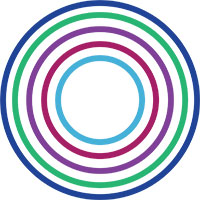 [Speaker Notes: LYNETTE
----------------------------
Please list partners/stakeholders involved in the beginning and then in the second column, list the current stakeholders.  In your discussion, highlight non-traditional partners or partners that you are excited about bringing to the table for this topic that aren’t usually involved in the supporting families discussions.  Explain how you were able to get partners to table and get them up to speed with the rest of the group in its thinking around LifeCourse.]
Overview of Core Team Activities
Community of Practice Activities:
4 Council staff and 4 DD agency staff have been meeting monthly 
3 Workgroups with 3-4 staff
Products/Materials
Lunch and Learns/Meetings to build community partnerships
Regional Family Meetings
Coordinate activities that have implications in Supporting Families
[Speaker Notes: LYNETTE
---------------------
Explain the structure, membership and activities different types of groups that meet specifically related to your CoP team.  For example, how often do you meet, who and how many people attend, how do you structure the agenda).  Help the audience understand the infrastructure that is leading the supporting families activities.]
Past Year: Information Dissemination
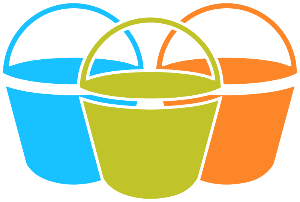 “Info and Training Supports” bucket
Activities: Monthly e-newsletter about Supporting Families
Already using MailChimp platform – started new product to explain SF concepts in brief and simple ways for families, highlight family stories, give updates on team activities
Focused on: ~700 subscribers; families, advocates, professionals 
Sustainability: Continuing to share with new audiences and grow readership
Data: Platform provides data on how many people open and share it
[Speaker Notes: EMMA]
Past Year: Information Dissemination
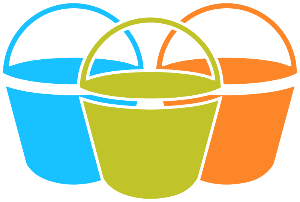 Activities: Resource folder dissemination
State team suggested after seeing MO example
TN team adapted MO folder
Focused on: families and professionals
First round of printing (1000):
DIDD case managers and intake staff
Families who requested thru monthly newsletter
DD Council members and agency representatives
state agency ‘Lunch and Learn’ attendees
95 UT Extension agents
The Arc TN
Parent Training and Info Center transition fair
Tennessee Academy of Family Physicians conference 
UCEDDs
[Speaker Notes: EMMA]
Past Year: Information Dissemination
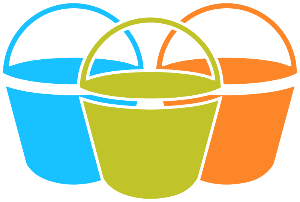 Activities: Resource folder dissemination
2nd round of printing (4,000):
Targeted amount of folders to UT Extension agents in every county, based on county population
Sustainable through end of grant; Plan to approach other state agencies and partners to contribute to cost of printing; will do annual evaluation of content and update if needed
Data: Tracking who we distribute to; tracking all feedback received
[Speaker Notes: EMMA]
Past Year: Information Dissemination
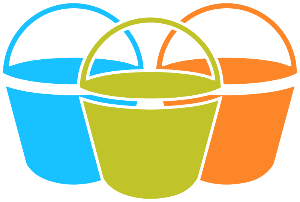 Activities: “Lunch and Learn events
Wanted to engage state agency partners
Held first event in April 2014; held 2 more since 
1 event on Peer to Peer; 1 on Info & Training for families
Focused on: state agency partners – existing partners within disability field & reaching out to new state partners
Holding hour long events: presentation and discussion
Sustainable through grant funds and probably beyond (low cost, high reward)
Data: Evaluations at event; sign-in sheets to track partners; attendance numbers
[Speaker Notes: EMMA]
Past Year: Information Dissemination
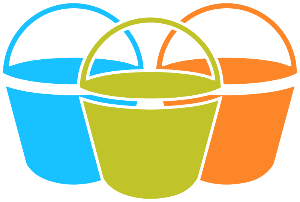 Activities: TN Disability MegaConference – 2014 & 2015
Statewide disability conference held since 2002
Focused on: 700+ families, self-advocates and professionals who attend
Topics included:
Keynote about Supporting Families CoP
Peer to Peer Supports (2 sessions)
Planning for Next Stage of Life
Focus Groups on Community Inclusion – Successes and Barriers (2 sessions)
Thriving without Formal Disability Supports (2 session)
Data: satisfaction survey from attendees; session notes
[Speaker Notes: EMMA]
Past Year: Information Dissemination
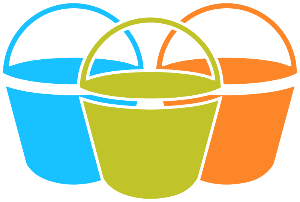 Partners helping with information dissemination efforts
UT Extension
TennesseeWorks
TN Disability Pathfinder
Governor’s Children’s Cabinet/kidcentral
The Arc TN
[Speaker Notes: EMMA

UT Extension – Family and Consumer Sciences director passes along each monthly newsletter to all her agents in every county
TennesseeWorks – have included SF updates in their newsletters, social media
TN Disability Pathfinder – have included SF updates in their newsletters, social media
Governor’s Children’s Cabinet/kidcentral – routinely shares disability- and family-focused info thru their social media and online database of resources
The Arc TN – donated print materials for resource folder distribution on regional family resources]
Moving Forward: Plans forInformation Dissemination & Learning
UT Extension
New relationship led to opportunity to train staff in each county on disability and family issues
New products for families
Bookmarks & Charting the Lifecourse booklet
Strategically creating a two-way street
Regional meetings for self-advocates and families not in services – share SF concepts, let them share feedback
New vision for Lunch and Learns for state agencies
Outreach to community organizations that support families
TN Kindred Stories collection – use family stories to educate other families, policymakers
[Speaker Notes: EMMA]
“Front Door” to Services (Intake) and Waiting List
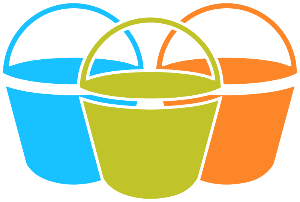 Goods and services / info buckets
WHAT?
Enhance the experience of families and people seeking services at the first point of contact with DIDD
HOW CHOSEN?
Potential positive impact for families who are not in service delivery system
Requests for “family friendly”
[Speaker Notes: LAURA OR COURTNEY]
“Front Door” to Services (Intake) and Waiting List
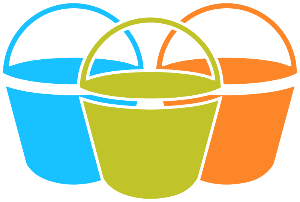 HOW DID IT GET STARTED?
Feedback from families
LEAN Government Event for streamlining
DIDD’s ongoing desire for improvement

FOCUS?
People and Families who are not in paid system
Waiting List
[Speaker Notes: LAURA OR COURTNEY]
“Front Door” to Services (Intake) and Waiting List
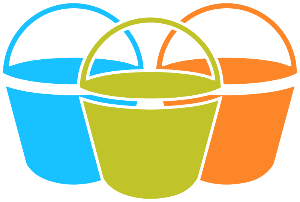 WHAT ARE WE DOING?
Changing initial intake assessment
Deleting Services Pages
Listing of current waiver services
2 pages
Need, frequency and duration
Replacing with Lifecourse Tool Long-term Services and Supports Template
Changing Trajectory
[Speaker Notes: LAURA OR COURTNEY]
Intake Assessment
DIDD Medicaid Waiver Services
“Front Door” to Services (Intake) and Waiting List
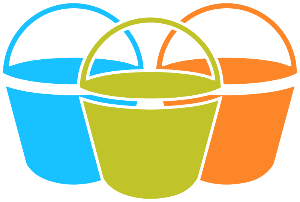 WHAT ARE WE DOING?
Propose to use Charting the Lifecourse Experiences and Questions Booklet 
Provide resource information based on Lifecourse
Tool for Case Managers for people waiting
HOW ARE WE SUSTAINING IT?
Part of policy and procedure
Building into electronic system
[Speaker Notes: LAURA OR COURTNEY]
“Front Door” to Services (Intake) and Waiting List
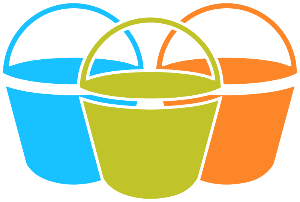 DATA COLLECTION?
Ongoing satisfaction surveys for families and employees

 SUCCESS AND OUTCOMES
Buy in from State Medicaid Agency
Looking to embed in 1115 Waiver 
Individualized supports budgets
Supporting Families impact on intake work  - communications
[Speaker Notes: LAURA OR COURTNEY]
“Front Door” to Services (Intake) and Waiting List
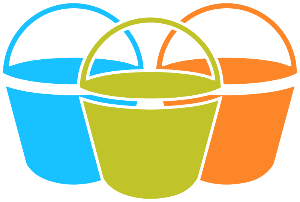 BARRIERS?
System was result of lawsuit settlement
Competing priorities
Caseloads
Developing electronic system
Auditing waiting list
Aging Caregivers Act
CHANGE, CHANGE, CHANGE
[Speaker Notes: LAURA OR COURTNEY]
Culture Shift
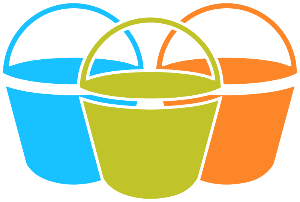 Supporting Families … Charting the Lifecourse
Not just another project

WHAT?
Embedding the principles into daily operations at DIDD
Waivers
Policy
Procedure
Regulations
Quality Assurance
[Speaker Notes: LAURA OR COURTNEY]
Culture Shift
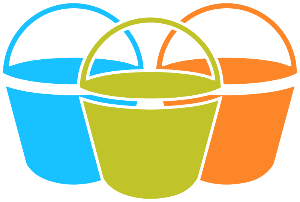 HOW?
Through ongoing training and emphasis, culture shift

HOW APPLIED LIFECOURSE FRAMEWORK?
Design of 1115 Waiver 
Serve people with ID and DD
Specific services designed to sustain families – counseling, technology, less than 24 hour residential
Emphasis on transition age
[Speaker Notes: LAURA OR COURTNEY]
Culture Shift
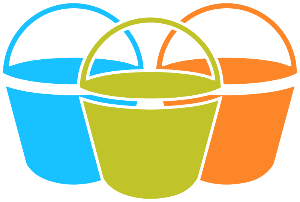 Principles embedded into DIDD Person Centered Excellence Accreditation Plan
Focus on natural supports (families and friends)
Current and emerging
Family focus groups- feedback on working/not working
Training for people around self-advocacy and rights
Building on Employment First! practice
[Speaker Notes: LAURA OR COURTNEY]
Culture Shift
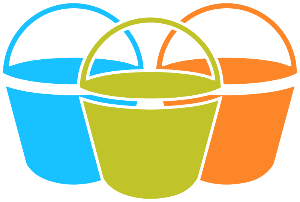 Revisions in current 1915 c Waivers
Definitions that limit family support
Residential
Paying families to provide services 40 hours/ week
Formalized stakeholder input process
BARRIERS
Competing priorities
Limited resources –working smarter/not harder
Resistance to change
[Speaker Notes: LAURA OR COURTNEY]
Biggest Lessons Learned So Far
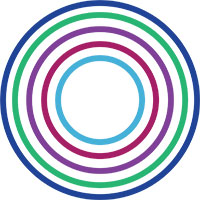 Difficult to infuse these concepts into our thinking around ALL our initiatives and partnerships – takes time and practice
Difficult to know how to best involve stakeholder groups
Keeping the “100%” in mind is critical but challenging – most people still default to thinking only about people/families currently receiving services
Building a two- way street of information gathering and sharing has been harder than we thought
CANNOT BE STAND ALONE PROJECT – has to be connected
[Speaker Notes: LAURA
-----------------
If you were a brand new state starting off in this CoP, what do you wish you would have known at the beginning that you know now? 

Discuss the lessons you have learned, What factors were enabling, or presented challenges or barriers? 

What would you do differently or have you changed to meet the challenge?]
Vision for Next Year
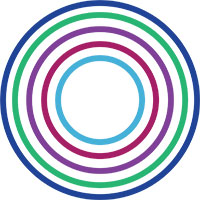 Facilitate quarterly in-person conversations about Supporting Families concepts with state agency partners (Lunch and Learn)
Facilitate 3 regional conversations with family-focused disability community organizations about how we can support their work
State policy change will create an intake process that truly supports families across the lifespan – will have a built-in path for those families that will be on the waiting list or are ineligible for services
[Speaker Notes: LYNETTE
----------------
Please share what you hope the CoP is going to concretely achieve one year from now.]
Vision for Next Year
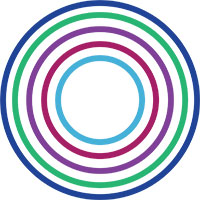 Disseminate Charting the LifeCourse booklets to TN families 
Increased awareness of the value of peer to peer supports
Greater participation from families/self-advocates in planning CoP activities and priorities in TN
Commitment from appropriate state agencies to receive training in Lifecourse Materials
Effective statewide stakeholder advisory group
[Speaker Notes: LYNETTE
----------------
Please share what you hope the CoP is going to concretely achieve one year from now.]